РОССИЯ: ПРОЕКТНОЕ И СТРУКТУРНОЕ ФИНАНСИРОВАНИЕ 2019
Договорная субординация долговых требований в праве РФ – некоторые практические аспекты
22 мая 2019
Договорная субординация
Основные положения
Изменение очередности удовлетворения и пропорциональности распределения исполнения
Особая ценность при недостаточности имущества должника
В проектном финансировании в отношениях:
между внешними и аффилированными кредиторами
между старшими и мезонинными внешними кредиторами
реже - внутри синдиката (хедж-провайдеры /субординированные транши)
2
Межкредиторское соглашение (ст. 309.1 ГК РФ)
Между кредиторами одного должника по однородным обязательствам
Обязанности младшего кредитора
не совершать действий, направленных на получение исполнения
принять исполнение в соответствии с условиями обязательства
Влияние участия должника
ГК РФ – сторонами являются кредиторы/соглашение не создает обязанностей для иных лиц
При участии должника межкредиторское соглашение является дополнительным соглашением ко всем договорам, на которое оно распространяется (дело ООО "Профиль", Постановление 9 ААС от 18.03.2019 г. по делу № А40-232880/17)
3
Последствия исполнения в нарушение межкредиторского соглашения
Передача полученного старшему кредитору в обмен на старшее требование в соответствующей части
Старший кредитор
Уменьшенное 
старшее требование
Должник
Старшее требование 
в соответствующей части
Старшее требование 
в соответствующей части
Полученное исполнение
Младший кредитор
Исполнение младшего требования
4
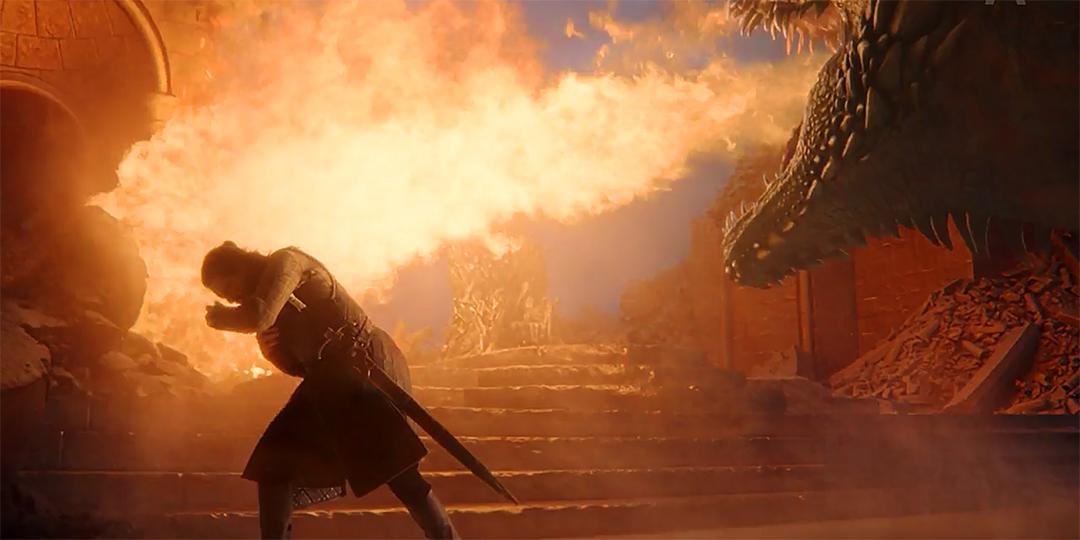 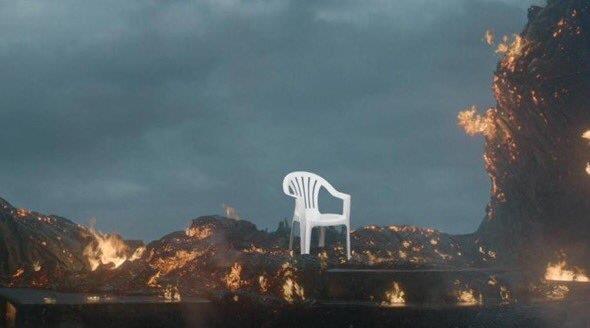 5
Последствия исполнения в нарушение межкредиторского соглашения
Отличия от субординации в английском праве:
младший кредитор передает полученное старшему кредитору/держит полученное в трасте
требования старшего кредитора погашаются/младший долг "восстанавливается"
сохранение приоритета старшего кредитора
6
Переход прав старшего кредитора к младшему – Закон о синдицированном кредите
Переход прав кредитора возможен только с переходом права участвовать в принятии решений кредиторами (ст. 8 п. 1)
Возможность определить отличный от закона порядок определения большинства кредиторов (пп. 2 п. 2 ст. 5)
Лишение / уменьшение прав голоса кредиторов, вошедших в синдикат на основании ст. 309.1 ГК РФ
пределы допустимости? 
определение критериев кредиторов? 
Дальнейшая субординация перешедших младшему кредитору требований?
7
Переход прав старшего кредитора к младшему – порядок
Передача исполнения "в соответствии с соглашением между кредиторами"
Возможность определить порядок передачи исполнения и прав:
по требованию старшего кредитора? 
Разделение во времени передачи исполнения и перехода прав?
8
Банкротство должника
Постановление Пленума ВС РФ от 22.11.2016 № 54: межкредиторское соглашение не меняет порядок проведения процедур и очередность удовлетворения требований кредиторов согласно Закону о банкротстве
Дело ООО "Анкор Девелопмент" (Определение КЭС ВС РФ от 04.02.2019 № 304-ЭС18-14031): нет оснований полагать, что условия о несубординации (pari passu) не применяются в банкротстве 
дополнительный аргумент в поддержку общего правила о несубординации аффилированных кредиторов? 
попытки отойти от Пленума ВС РФ?
Законная субординация аффилированных с должником кредиторов
исключение, а не правило; дискреция суда
9
Банкротство младшего кредитора
Кредитный риск младшего кредитора для старших кредиторов при исполнении должником обязательств младшему кредитору
Дело о банкротстве В.В. Васильева (А40-146674/17):
процедура реструктуризации долгов: требование старшего кредитора включено в реестр требований к младшему кредитору (Постановление 9 ААС от 16.04.2018)
процедура реализации имущества: за старшим кредитором признано право собственности на полученную в нарушение соглашения индивидуально-определенную вещь (Определение АСГМ от 07.02.2018)
Требование старшего кредитора о передаче исполнения при прекращении старшего требования (отсутствие встречного исполнения?)
Обеспечение требования о передаче исполнения?
10
Смена младшего кредитора
Межкредиторское соглашение не является частью требования и не связывает цессионария
Действительность уступки денежного требования, несмотря на запрет (п. 3 ст. 388 ГК РФ)
ответственность младшего кредитора
доказывание убытков и снижение неустойки
Залог прав: сохранение залога при смене младшего кредитора ввиду публичности реестра
11
Альтернативные способы обеспечения прав старшего кредитора
Залог младших обязательств (конкретных или всех существующих и будущих)
риск досрочного исполнения младшему кредитору
право старшего кредитора на получение исполнения
описание предмета залога
публичность
целесообразность использования в дополнение к межкредиторскому соглашению
Залог векселей
невозможность досрочного исполнения и смены младшего кредитора
риск создания невексельного долга
формализация (выдача векселя, передача залогодержателю, бланковый индоссамент, срок предъявления векселя к платежу)
публичность
12